Славутыя
 людзі
 Бярозаўкі
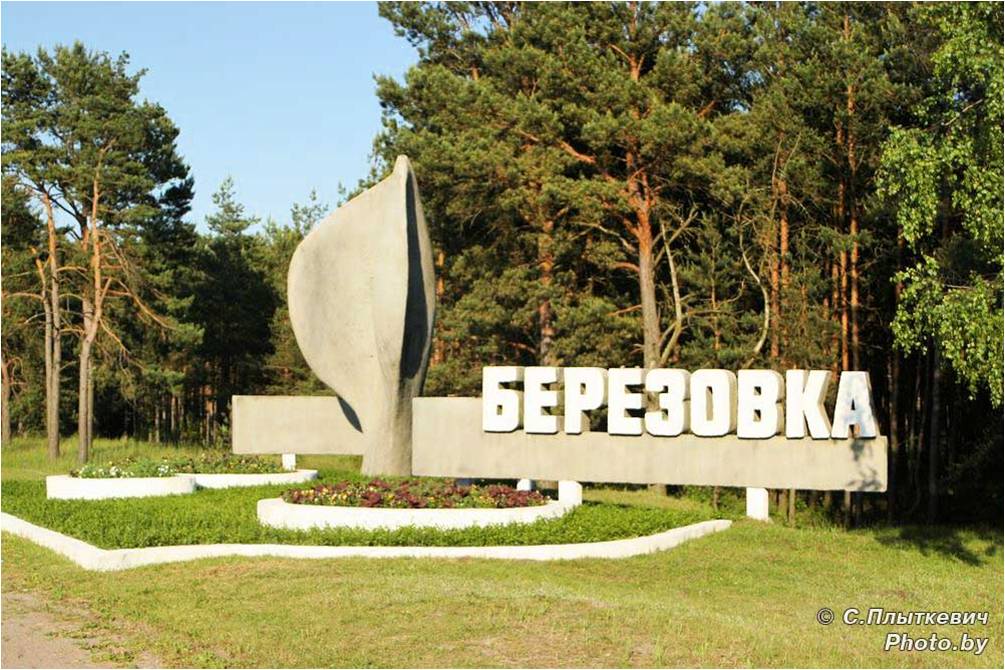 Сучасны выгляд шклозавода «Нёман»
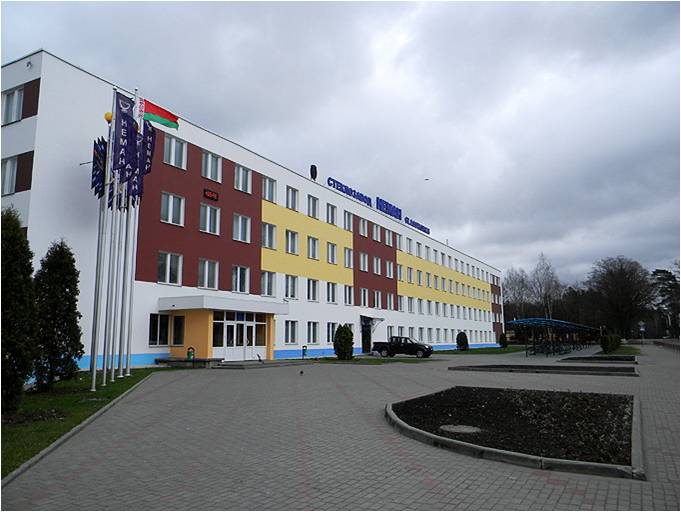 Уладзімір Мурахвер
Людміла Мягкова
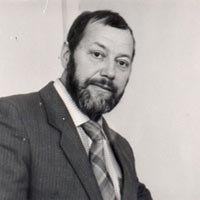 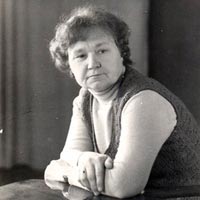 Ташкенцкае мастацкае вучылішча, у якім вучыўся Уладзімір Мурахвер
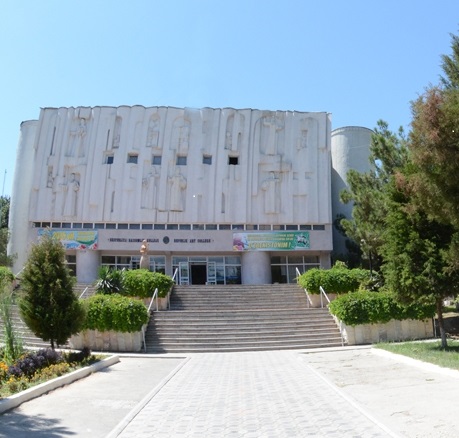 Ленінградскае вышэйшае                           мастацка-прамысловае вучылішча 
імя В.І. Мухінай
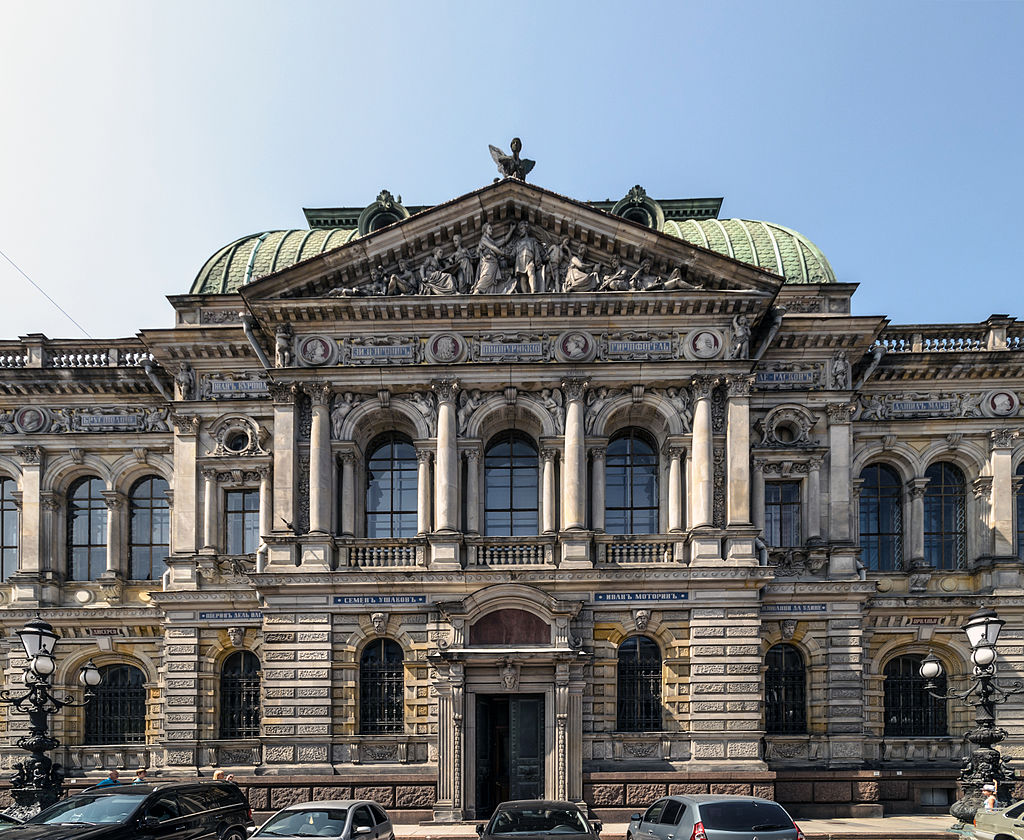 Мастацкі аддзел шклозавода “Нёман”
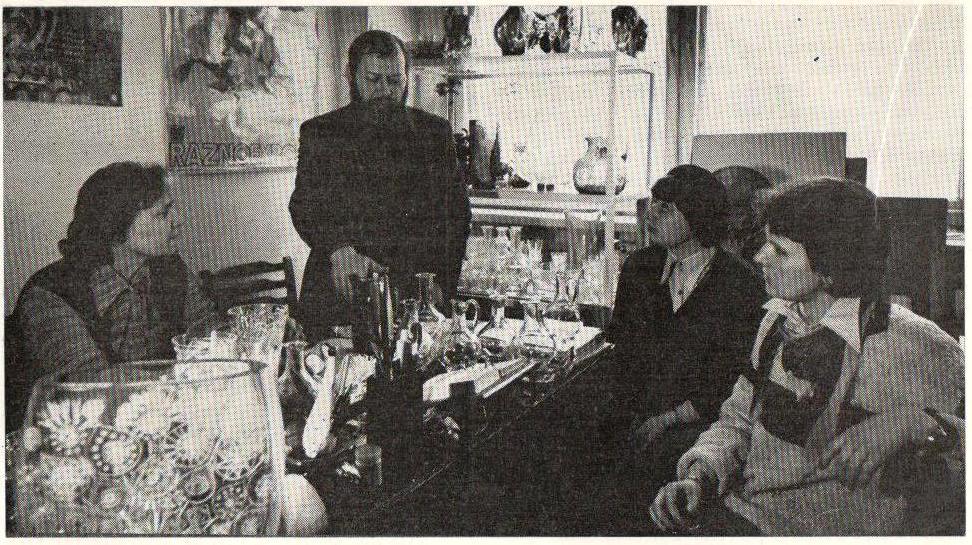 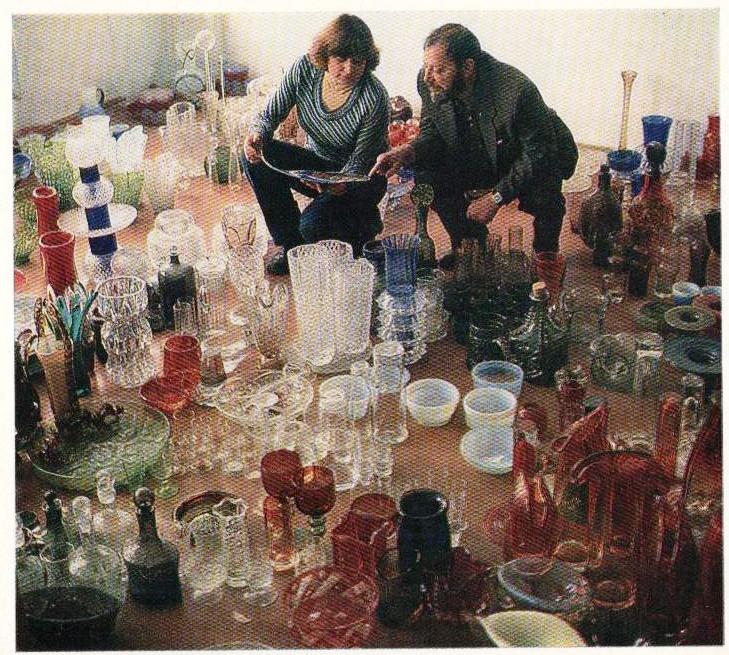 Ваза для кветак
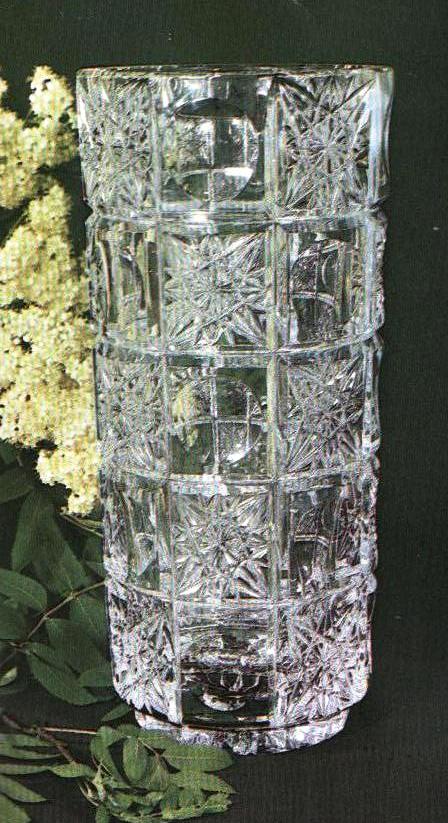 Ваза “Зубры”
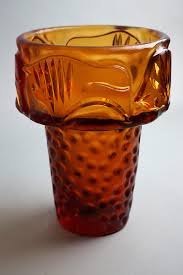 Ефрасіння Полоцкая
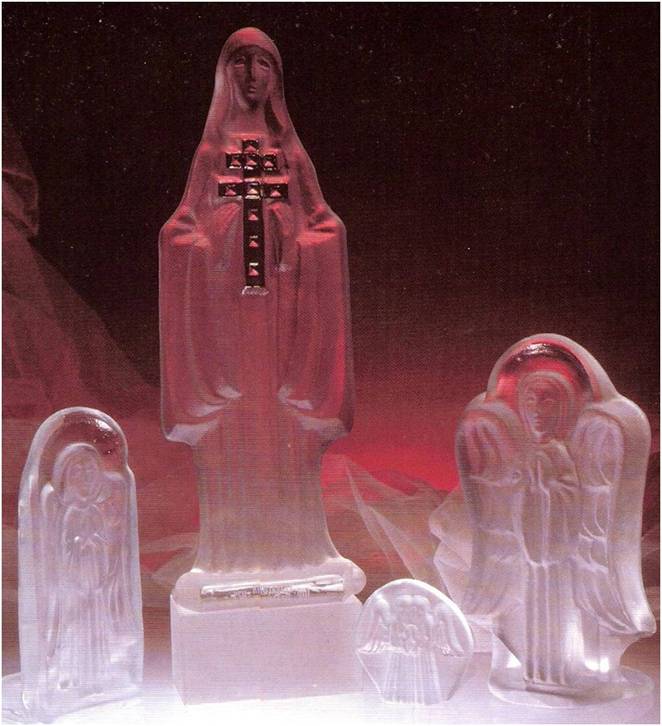 Прыбор для квасу
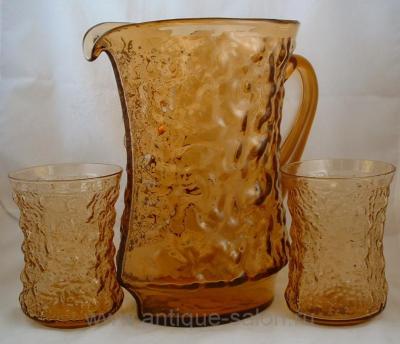 Дэкаратыўныя  вазы
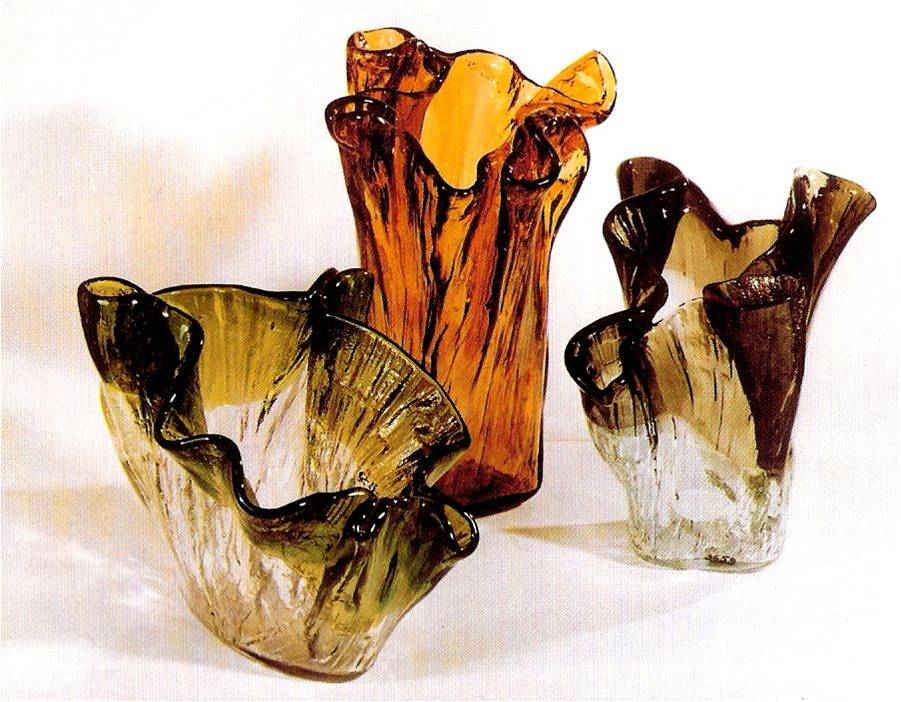 Ваза “Сэрца”
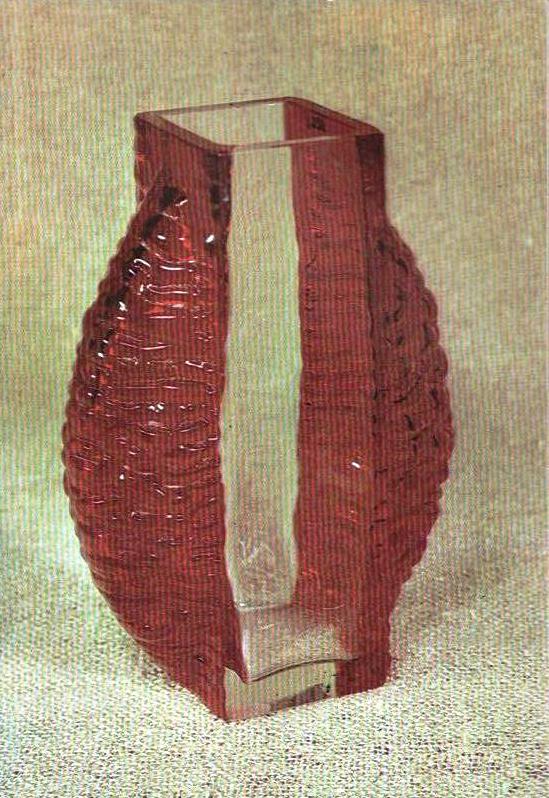 Сервіровачны пітны набор
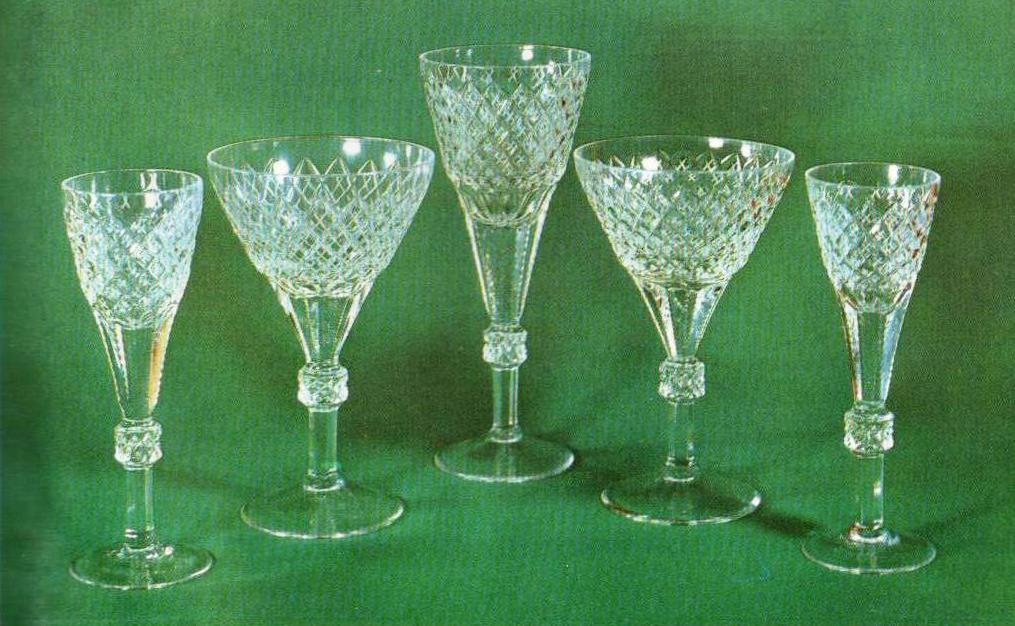 Бутлі
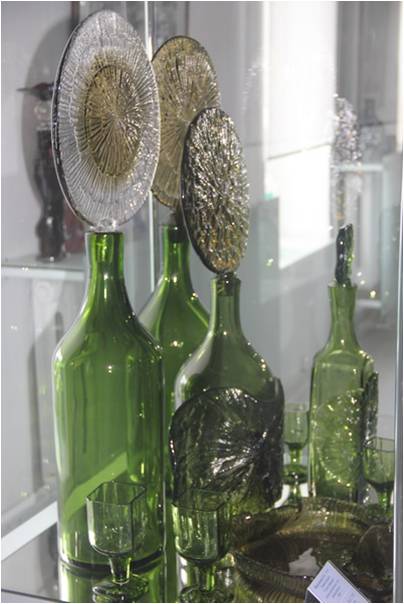 Прыбор для віна
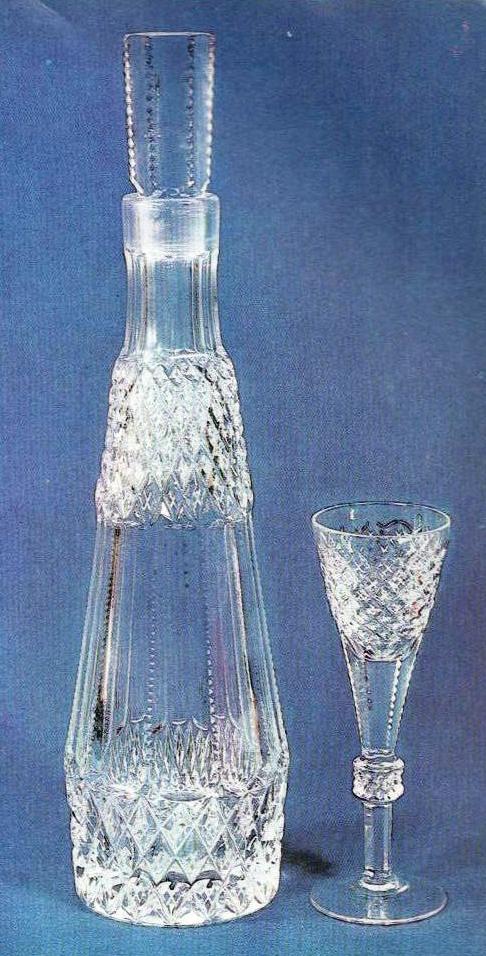 Цукерніца
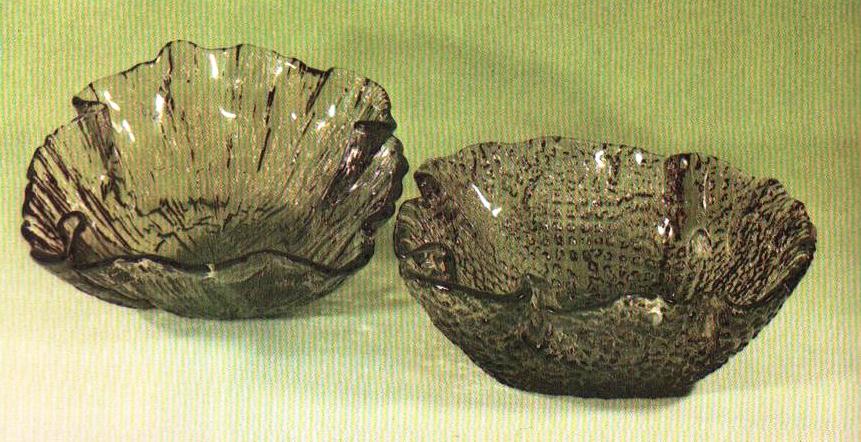 Ваза “Агонь”
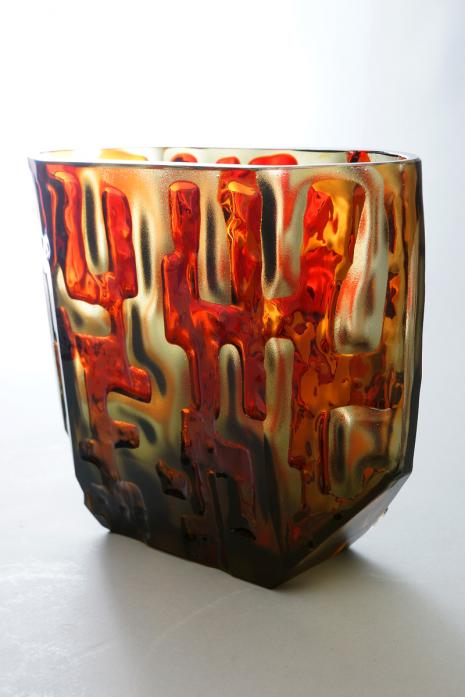 У майстэрні 
Работа “Рыцар сумнага вобразу”
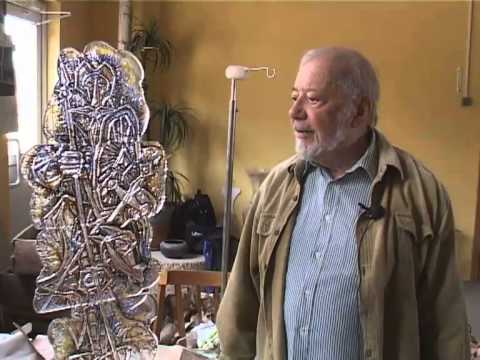 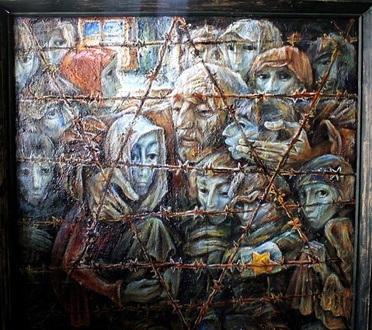 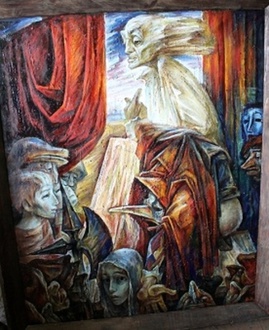 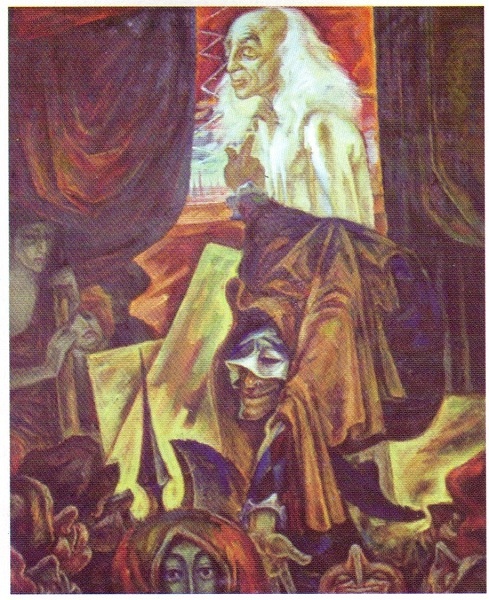 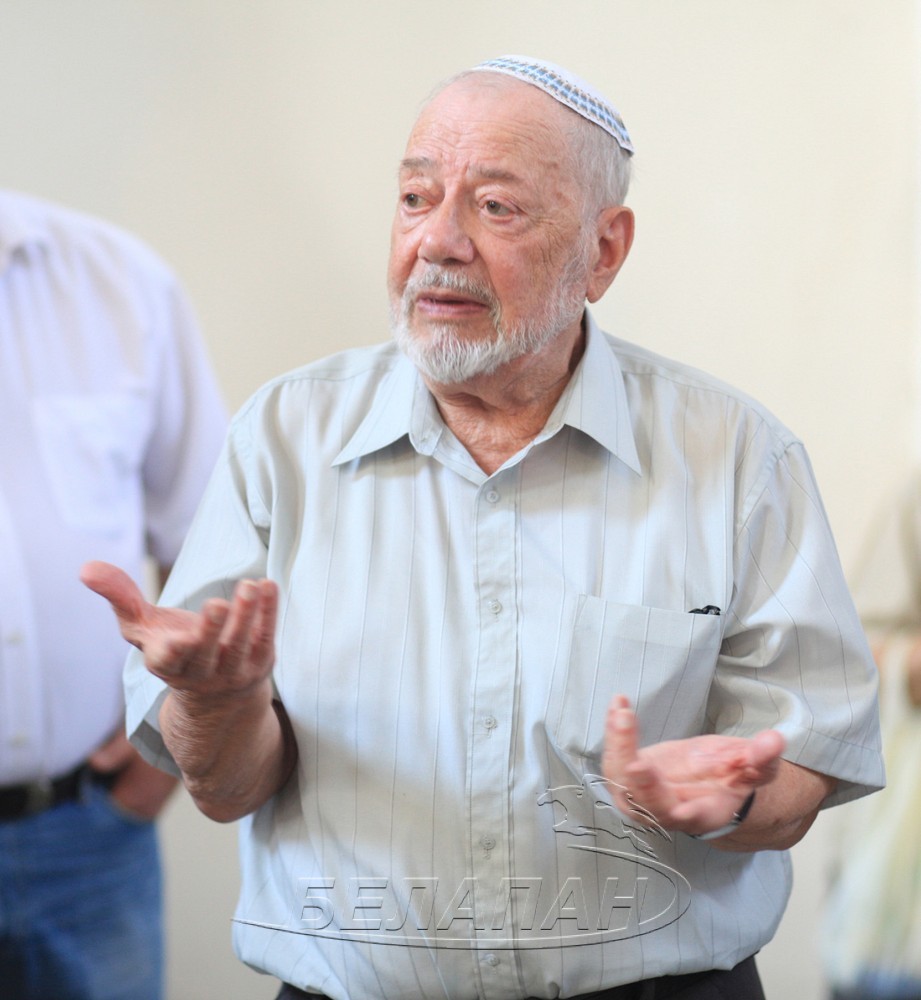 Залаты медаль за прыбор “Дэкаратыўныя вазы”. 
1979 год Ябланец-на-Нісе
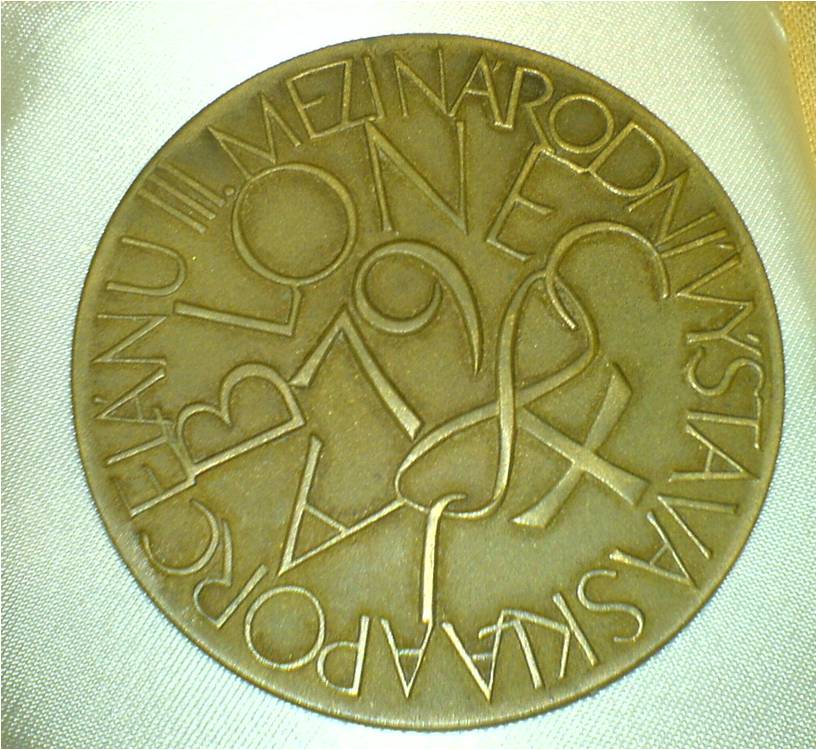 Пасведчанне аб прысваенні ганаровага звання 
“Заслужаны дзеяч БССР”
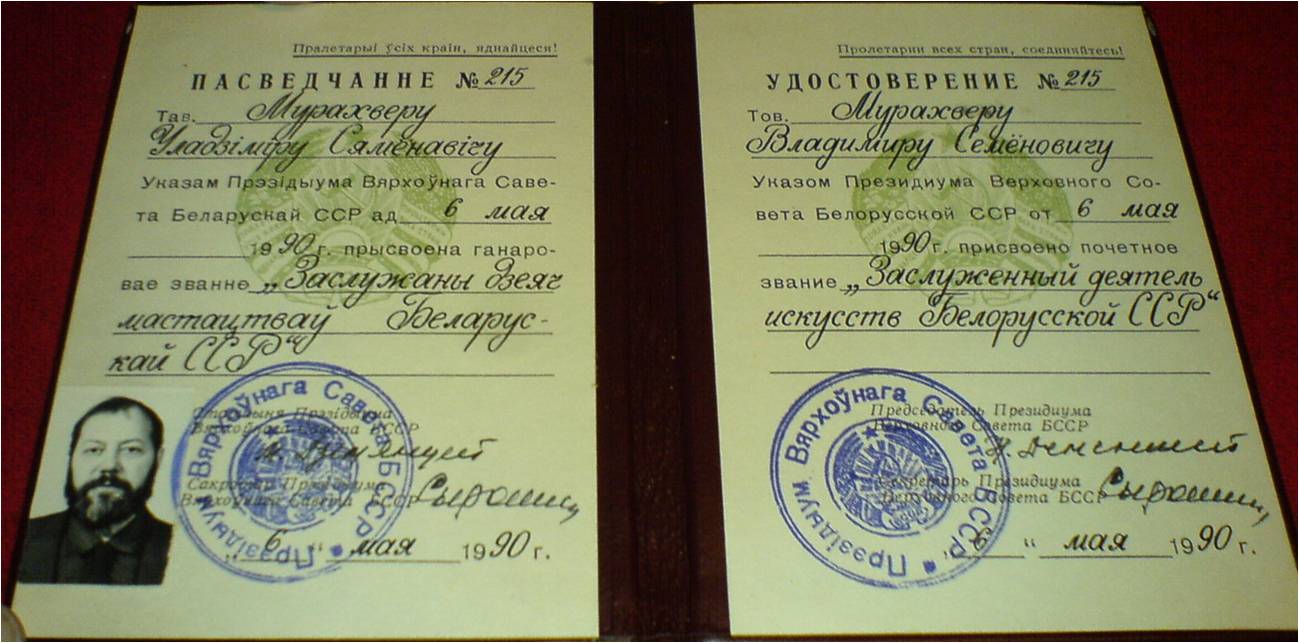 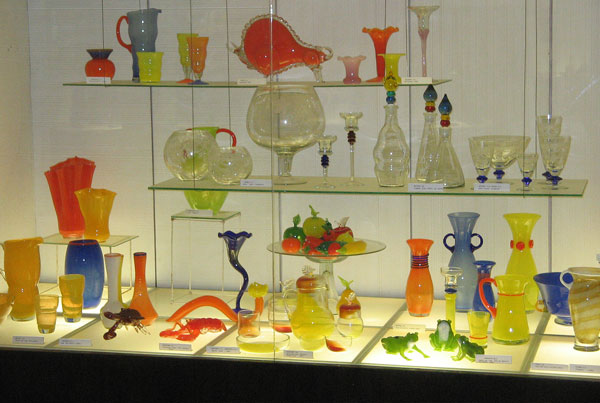 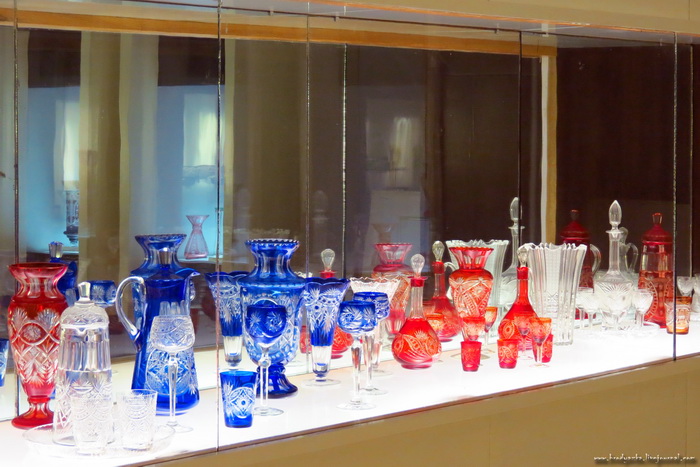 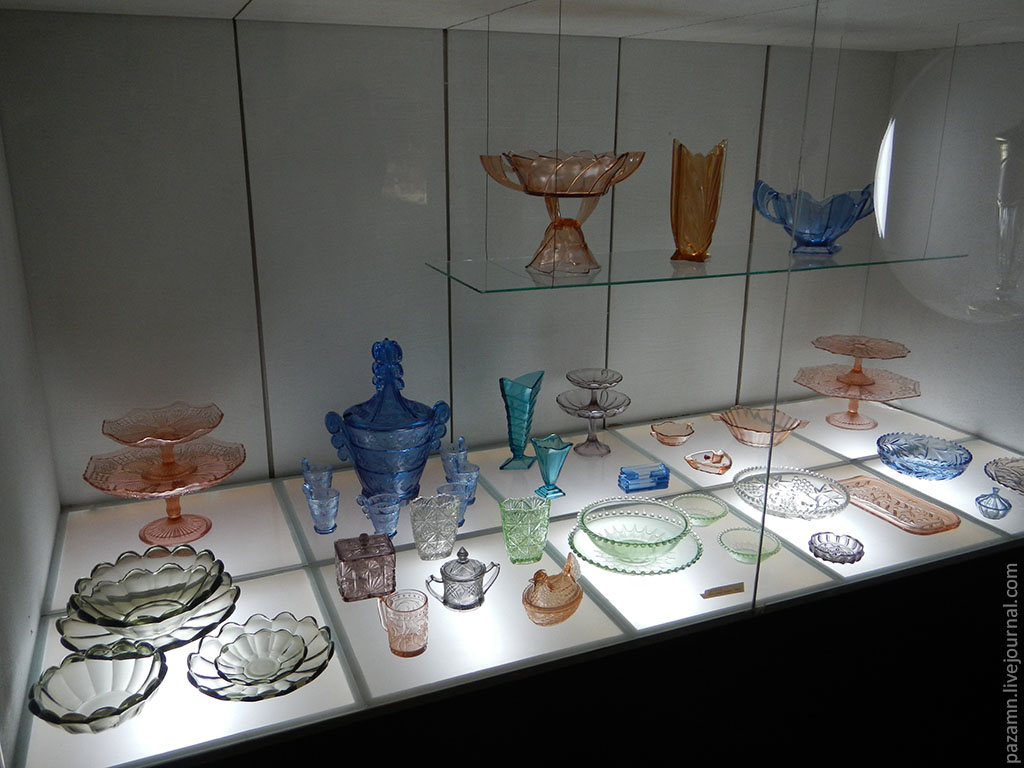 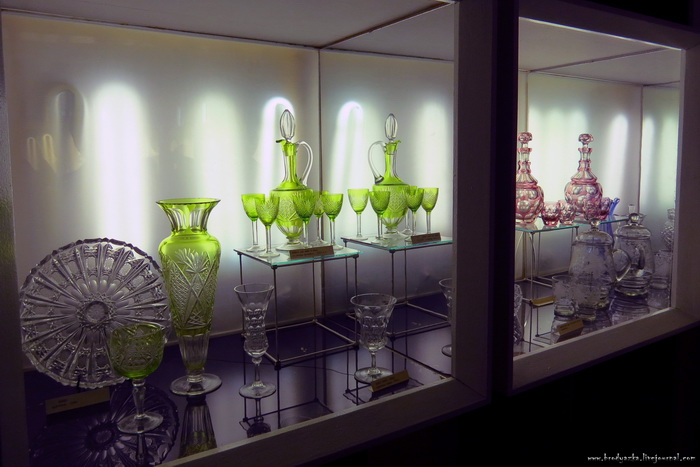 Дэкаратыўны набор “Залаты пеўнік”
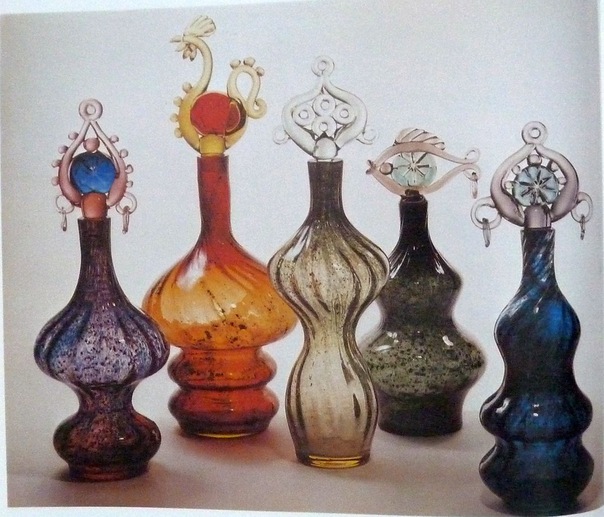 Дэкаратыўны графін “Карагод”
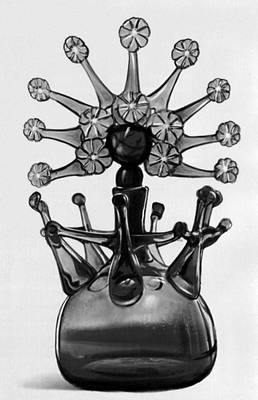 Дэкаратыўны набор
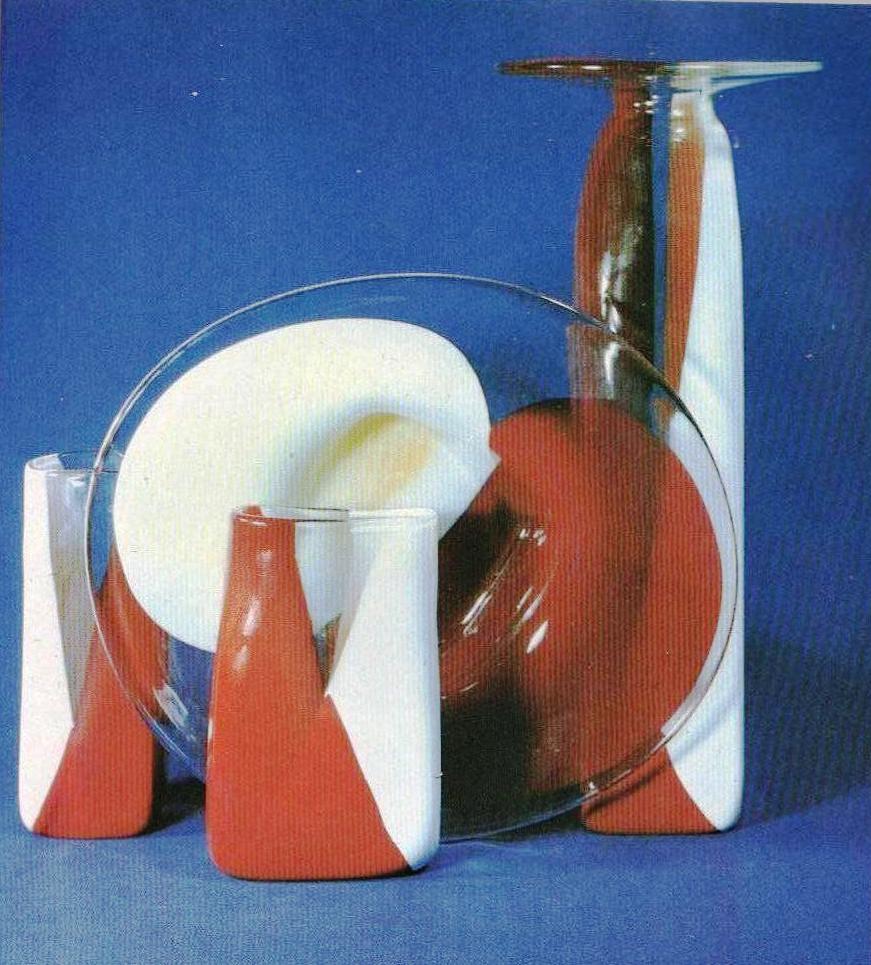 Дэкаратыўны сервіз “Царэўна-жаба”
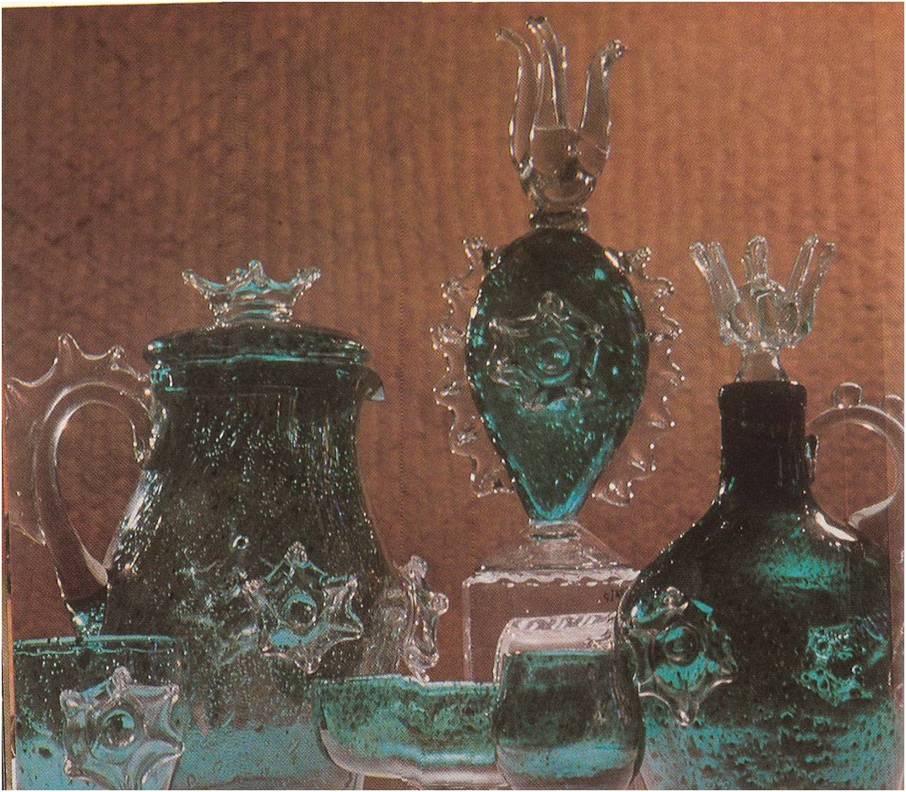 Цукерніца
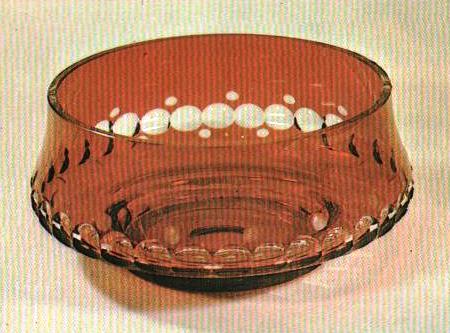 Ваза “Кветка”
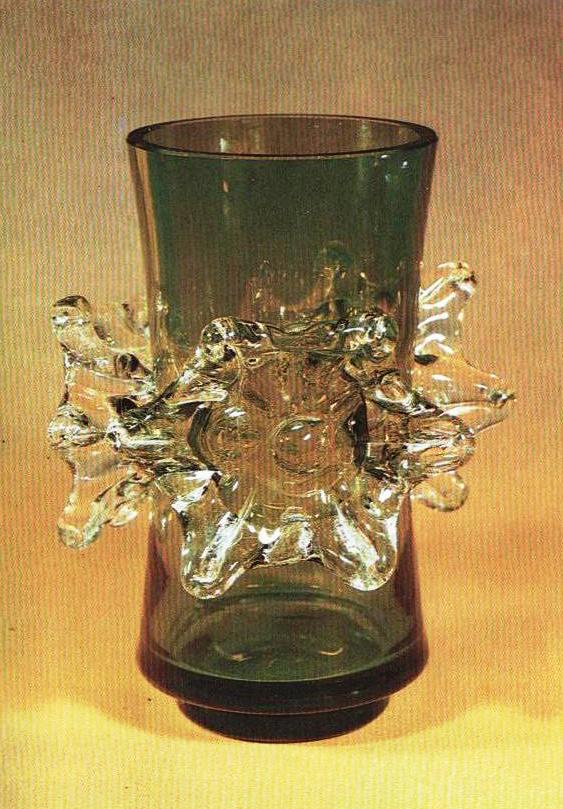 Дэкаратыўны набор “Ноч. Пушча”
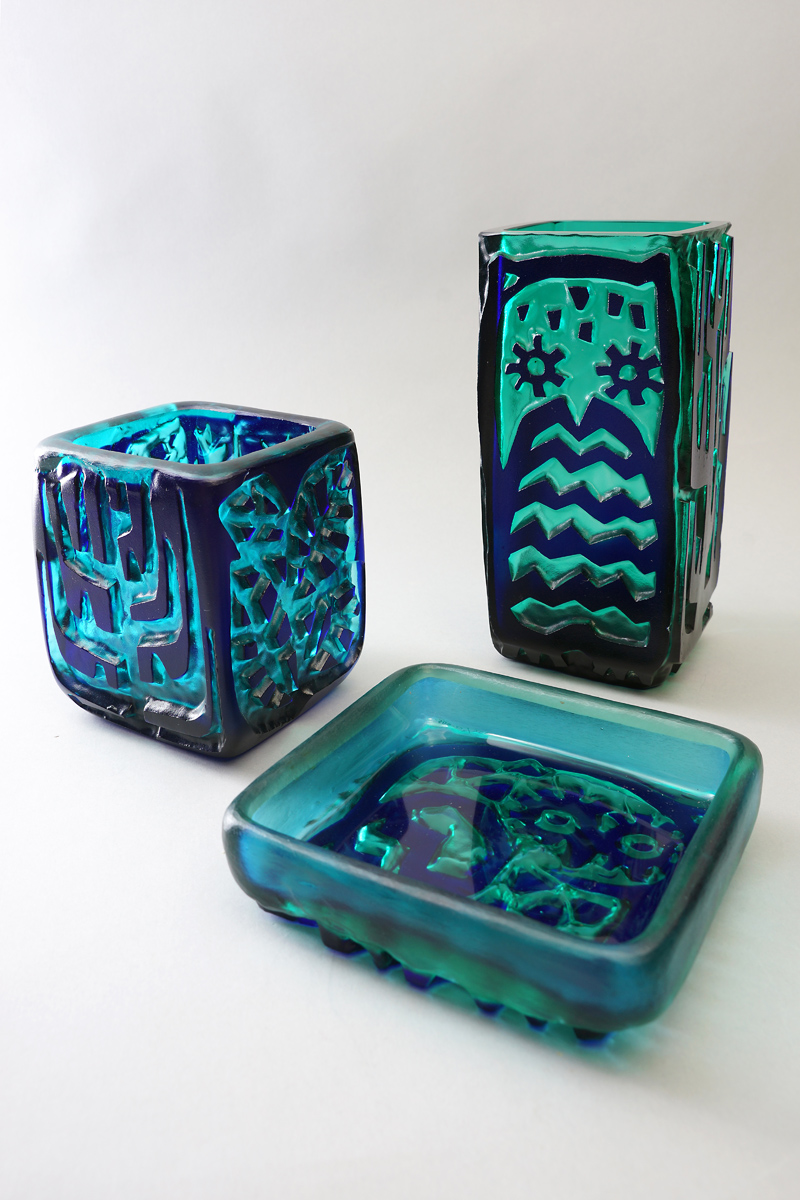 Людміла Мягкова
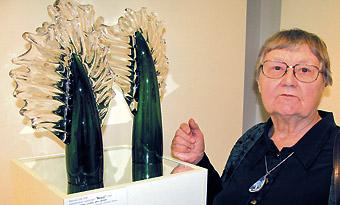 Пасведчанне аб прысваенні ганаровага звання 
“Заслужаны дзеяч БССР”
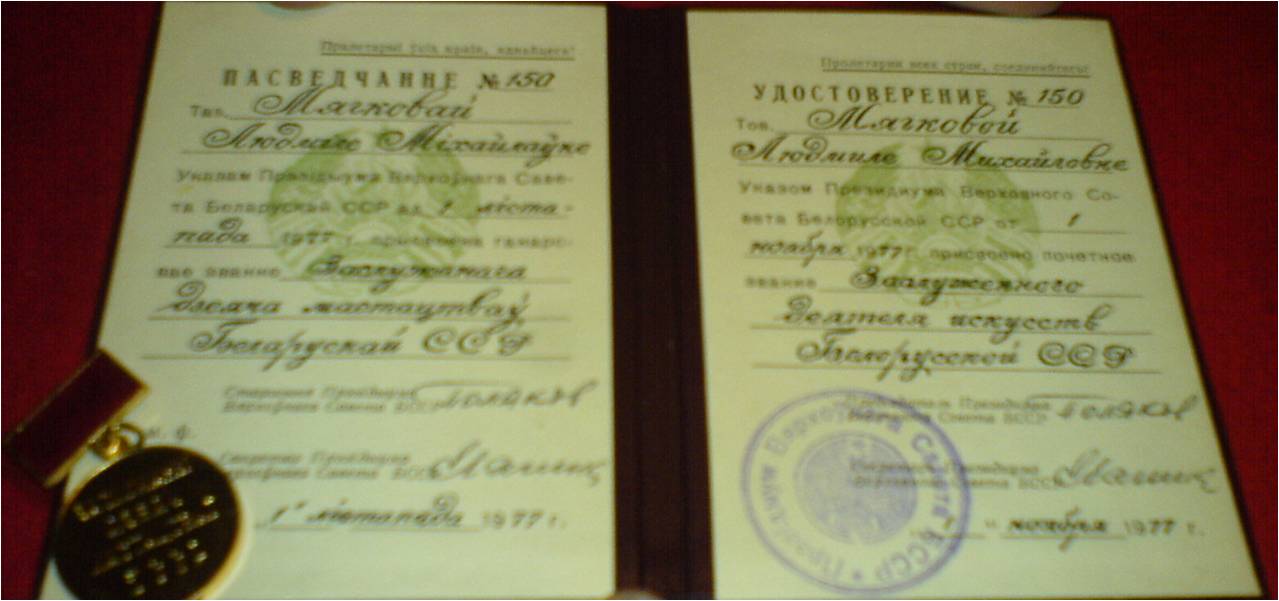 Уладзімір Мурахвер і Людміла Мягкова 
на выставе, прысвечанай іх творчасці
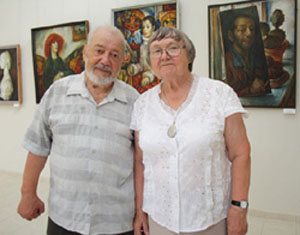 Дзякуй за ўвагу!